Biological Psychology:Micro Level - Cells
Historical Views on The Brain
The earliest known symbol for “brain” appeared in Egyptian hieroglyphic, ~1,700 BCE (Before the Common Era).
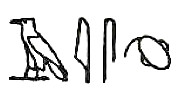 http://en.wikipedia.org/wiki/History_of_neuroscience#Early_views
http://en.wikipedia.org/wiki/File:Hieroglyphic-brain.jpg
Public Domain in the United States
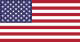 Historical Views on The Brain
Ancient Greeks
Alcmaeon of Croton (5th – 6th century BCE)
A student of Pythagoras (A2 + B2 = C2)
Considered the brain as the basis for mind
Hippocrates (4th century BCE)
Considered the brain to be the seat of intelligence
Aristotle (384–322 BCE)
Believed that the heart was the seat of intelligence
The brain “cooled the blood”
Humans are more rationale than non-human animals b/c larger brains allow greater “cooling of emotions”

http://en.wikipedia.org/wiki/History_of_neuroscience
Historical Views on The Brain
Rene Descartes (France, 1596-1650)
Believed pineal gland to be “the seat of the soul”
http://en.wikipedia.org/wiki/Ren%C3%A9_Descartes
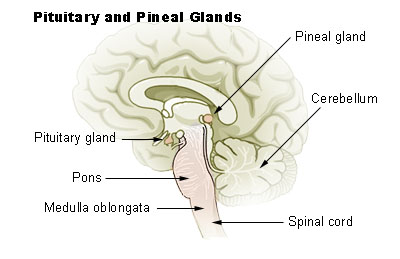 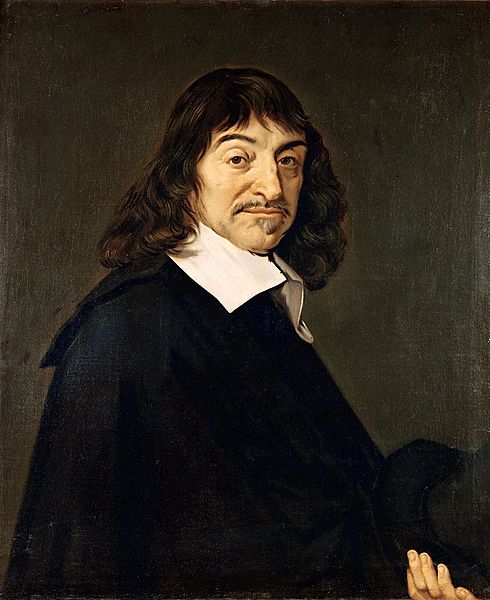 http://en.wikipedia.org/wiki/File:Illu_pituitary_pineal_glands.jpg
http://en.wikipedia.org/wiki/File:Frans_Hals_-_Portret_van_Ren%C3%A9_Descartes.jpg
Historical Views on The Brain
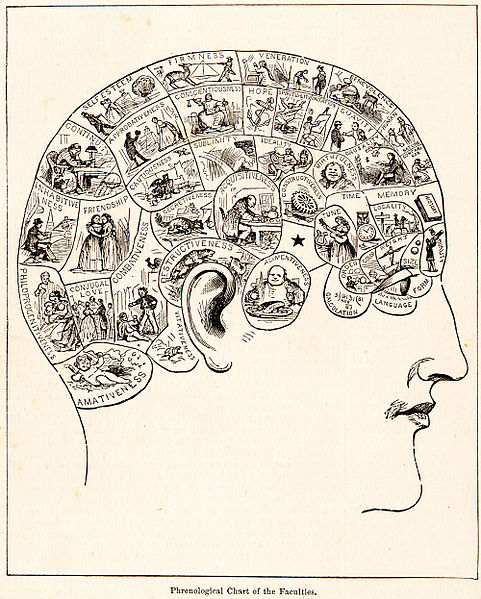 Phrenology
Franz Joseph Gall
     (Germany 1796)

Different skull
      shapes, sizes
      determine 
      thoughts, feelings, 
      behavior.

Considered non-scientific
      today, although there is 
      evidence for considerable
      localization of brain
      functions. (Skull size is
      too crude a measure, though.)
http://en.wikipedia.org/wiki/File:PhrenologyPix.jpg
Public Domain in the United States
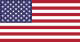 http://www.thefreedictionary.com/cell+theory
Cells in the Nervous System
Cell Theory – Proposed in 1838 by Matthias Schleiden and by Theodor Schwann.
1. All living organisms are composed of one or 		more cells.
2. The cell is the basic unit of structure and 			organization in organisms.
3. Cells arise from other cells.
https://en.wikipedia.org/wiki/Cell_theory
http://www.thefreedictionary.com/cell+theory
Cells in the Nervous System
Neuron Doctrine – The nervous system is made up of discrete individual cells, a discovery due to decisive neuro-anatomical work of Santiago Ramon y Cajal
http://encyclopedia.thefreedictionary.com/neuron+doctrine
http://en.wikipedia.org/wiki/File:PurkinjeCell.jpg
Cells in the Nervous System
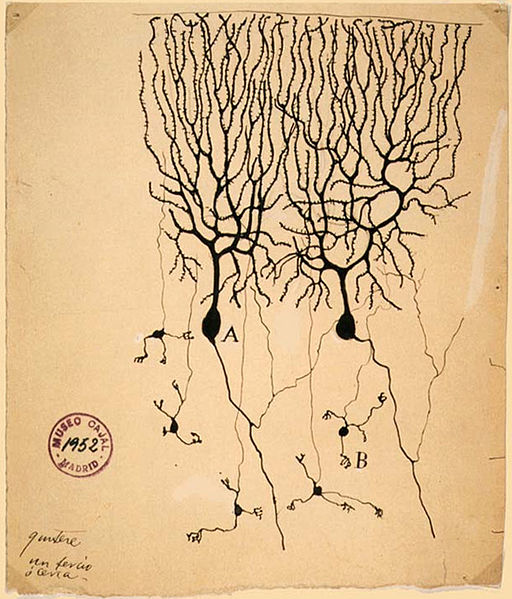 Drawing of Purkinje cells (A) and granule cells (B) from pigeon cerebellum by Santiago Ramón y Cajal, 1899; Instituto Cajal, Madrid, Spain.
http://commons.wikimedia.org/wiki/File:Pyramidal_hippocampal_neuron_40x.jpg
Cells in the Nervous System
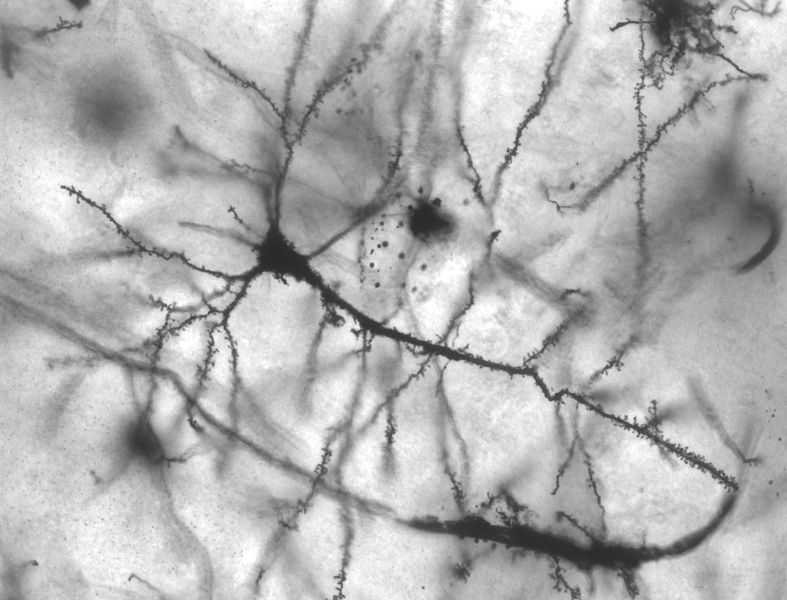 Golgi stained pyramidal neuron in the hippocampus of an epileptic patient. 40 times magnification.
Cells in the Nervous System
Neuron – “An electrically excitable cell in the 	nervous system that transmits 	information through electrical and 	chemical signals.” https://en.wikipedia.org/wiki/Neuron
Cells
All neurons are cells,
but
not all cells are neurons.
Venn
Diagram
Neurons
Cells in the Nervous System
Three Major Components of a Neuron
Dendrite
Nucleus
Axon
Neuron 2
Neuron 1
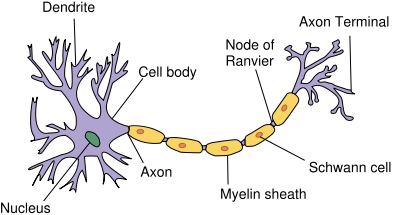 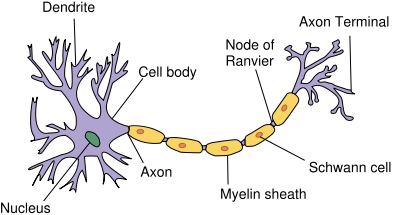 http://commons.wikimedia.org/wiki/File:Neuron.svg
Cells in the Nervous System
Myelin –fatty, white-ish sheath around axons
Speeds neuronal communication
Production begins in 14th week prenatally
Frontal cortex myelination complete at ~age 25!
Glial Cells – non-neural cells that “protect 			and serve” neurons. 
Oligodendrocytes – supply myelin in the central 				nervous system
Schwann Cells – supply myelin in peripheral 					nervous system
http://en.wikipedia.org/wiki/File:Neuron_with_oligodendrocyte_and_myelin_sheath.svg
Cells in the Nervous System
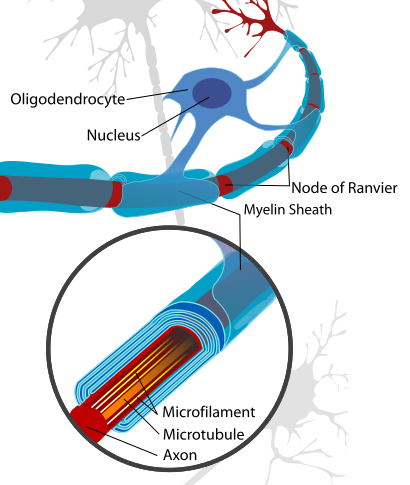 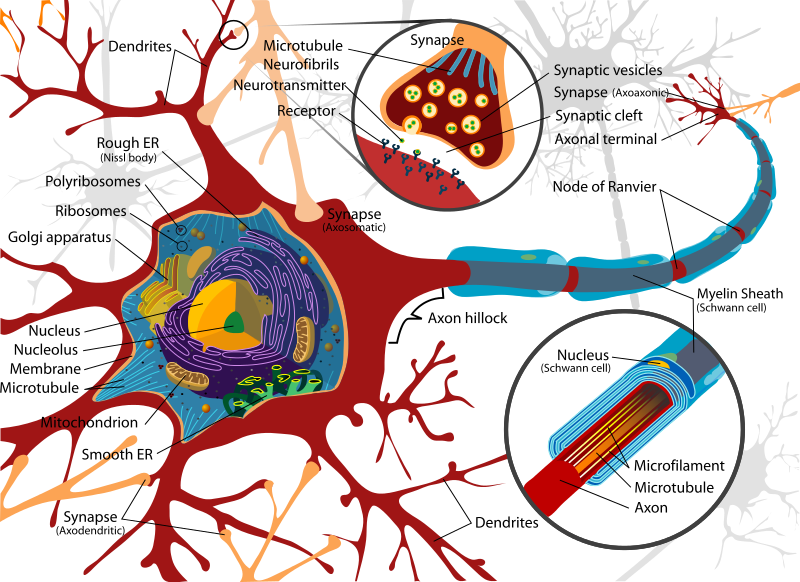 http://commons.wikimedia.org/wiki/File:Complete_neuron_cell_diagram_en.svg
Cells in the Nervous System
White Matter - a region of the central 				nervous system containing 			myelinated nerve fibers. 
Informally, white matter reflects “connection speed”

Grey Matter -  a region of the central nervous 			system containing cell bodies, 			dendrites, and non-myelinated 			axons.
Informally, grey matter reflects “computer power”
http://commons.wikimedia.org/wiki/File:1202_White_and_Gray_Matter.jpg
Cells in the Nervous System
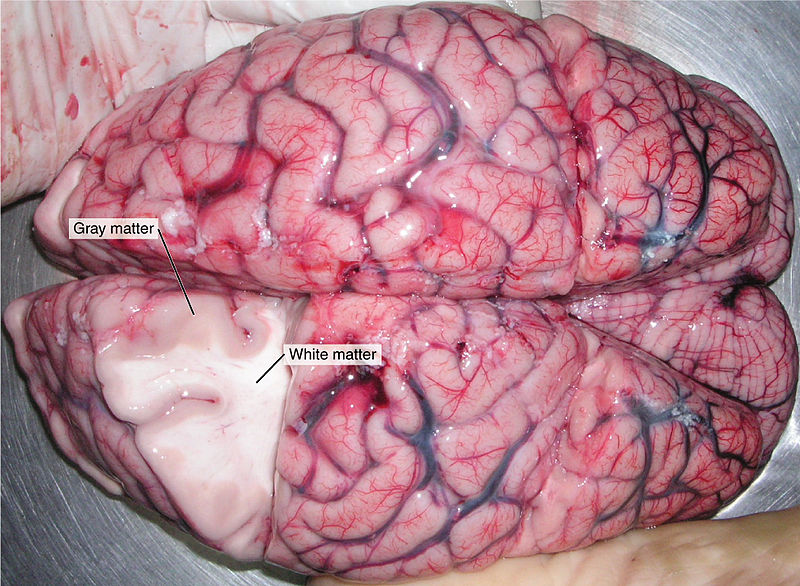 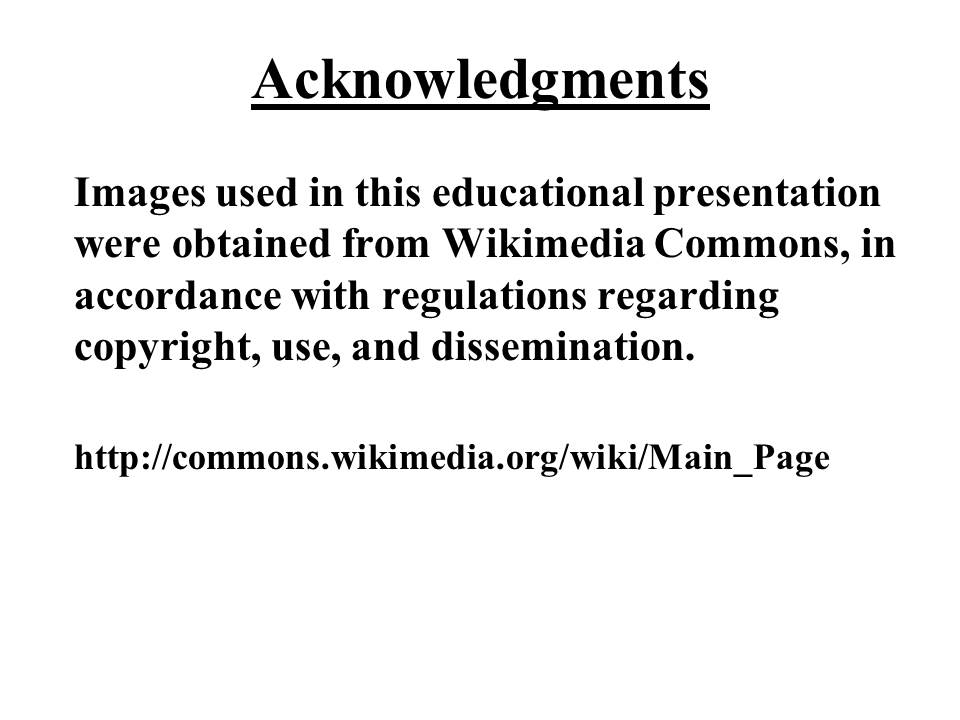